Scratch操作環境（一）
進入Scratch
2
基本工具列介紹
3
語言設定
4
檔案選單
5
編輯選單
6
角色編輯工具
7
角色編輯工具
8
角色編輯工具
：放大
        ：縮小
        ：刪除
        ：印章（複製角色）
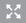 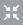 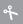 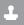 9
程式碼
10
程式碼排列整齊
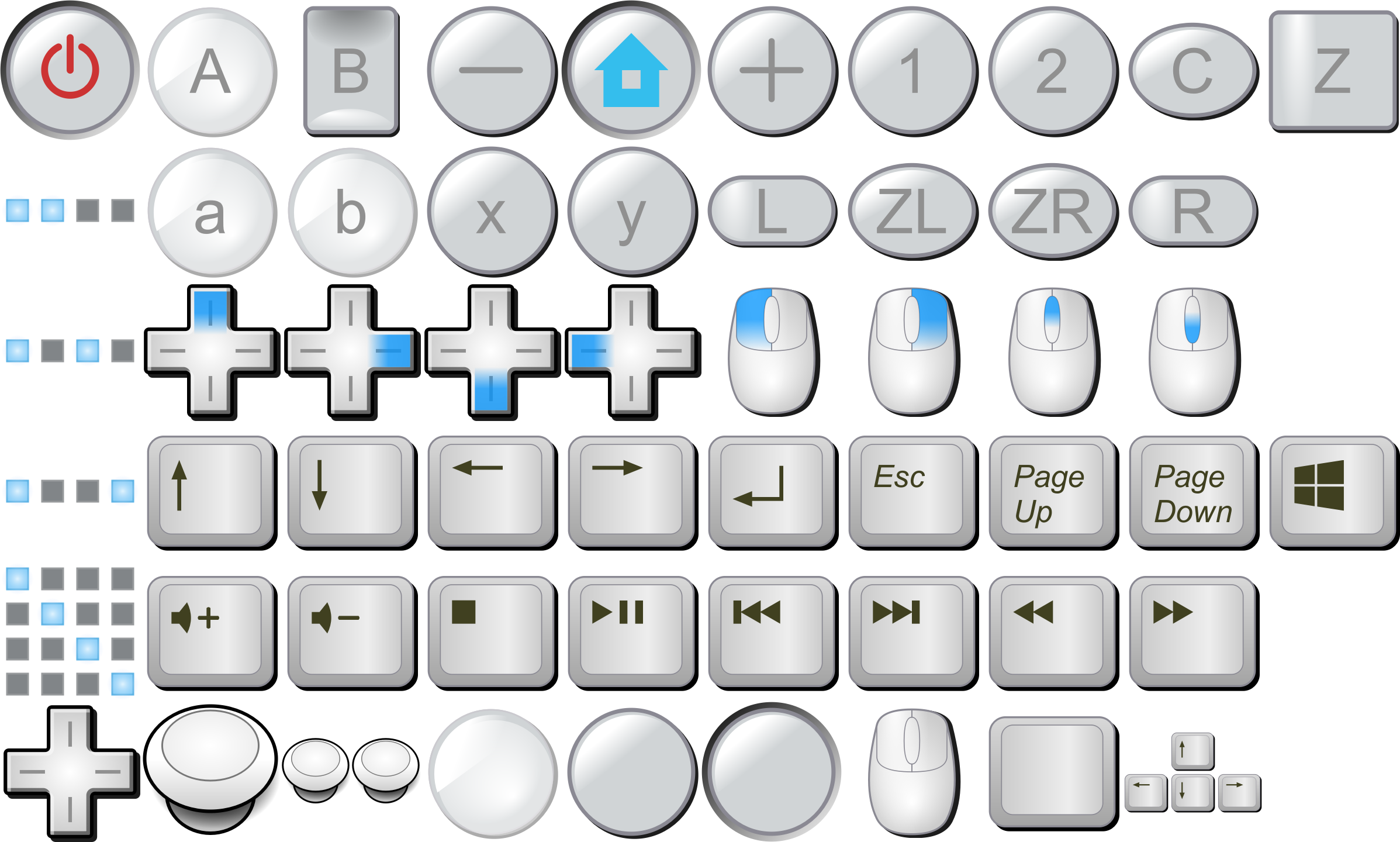 11
新增程式註解
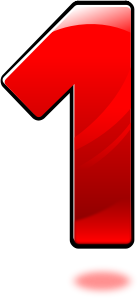 12
新增程式註解
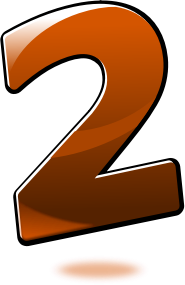 13
刪除程式碼
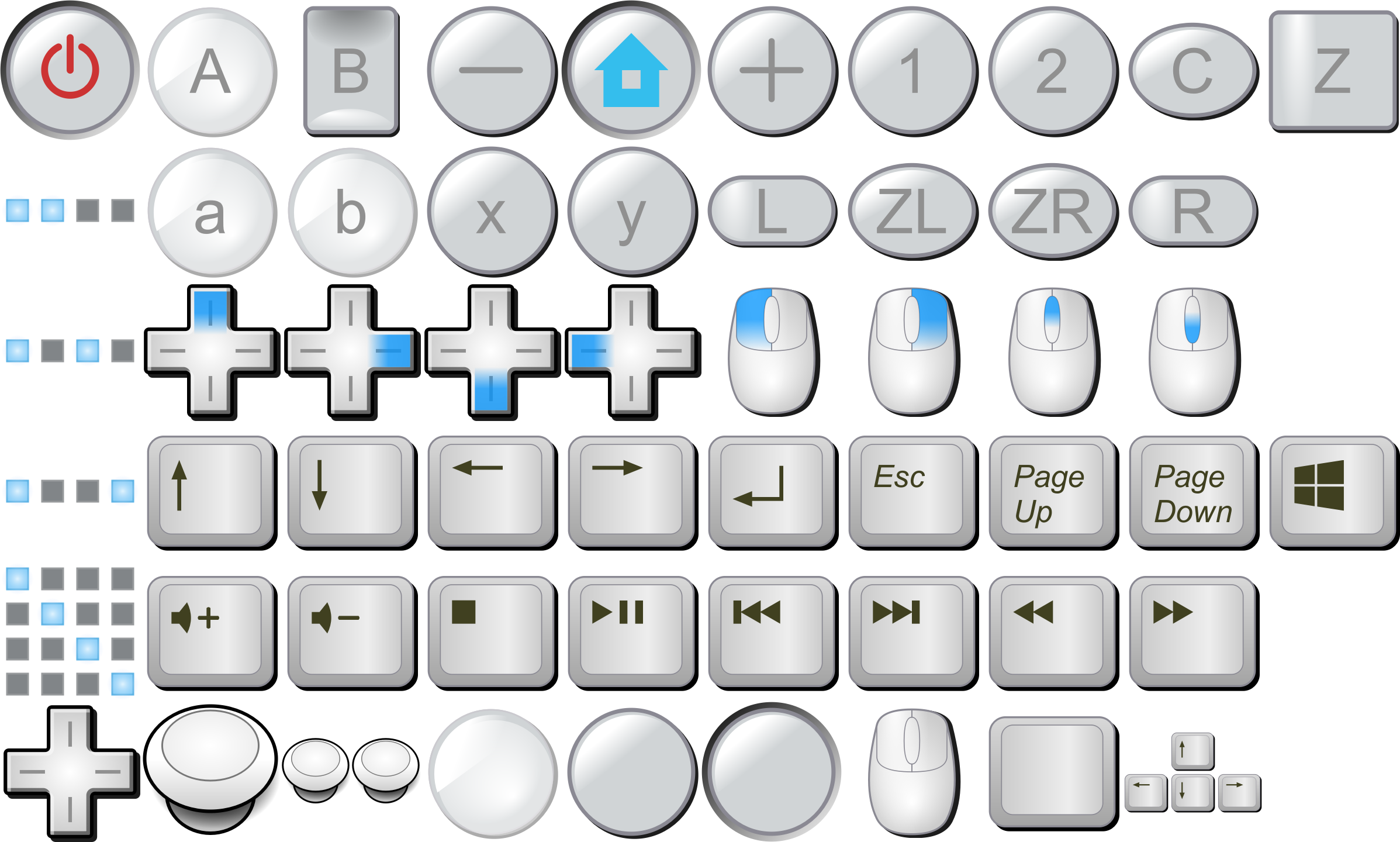 14